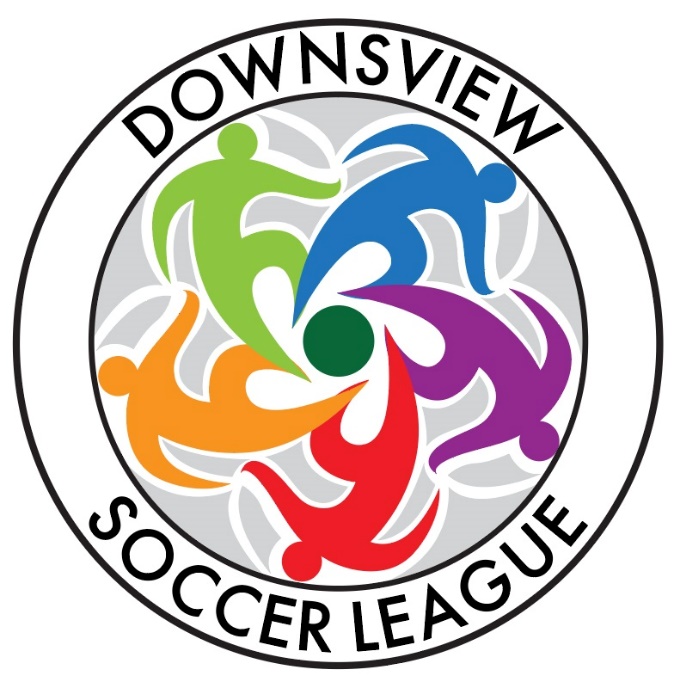 Downsview Soccer League
Training Manual
2023
Your new website
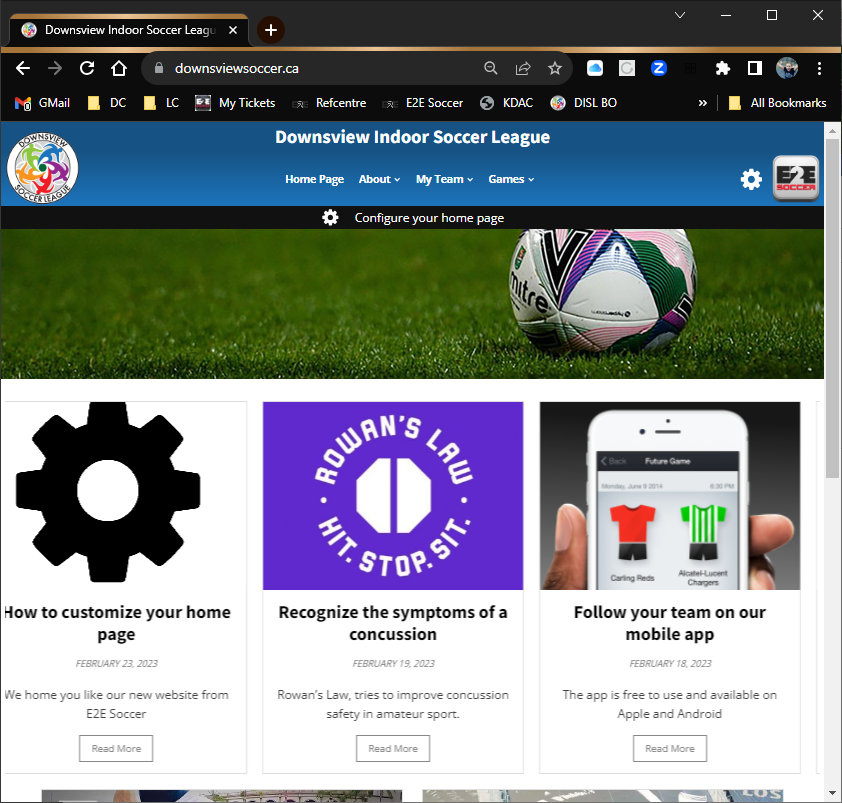 The DISL website is now at

www.downsviewsoccer.ca
How to Activate
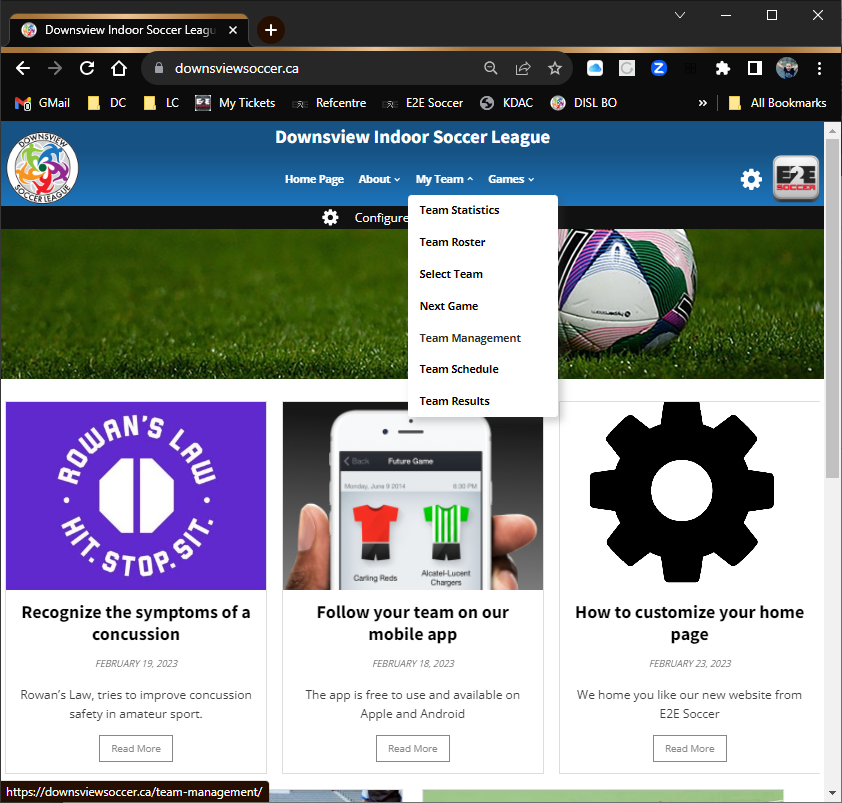 Each team manager and coach is
required to set up an account with
the site.

To do this go to the My Team and select Team Management
How to Activate
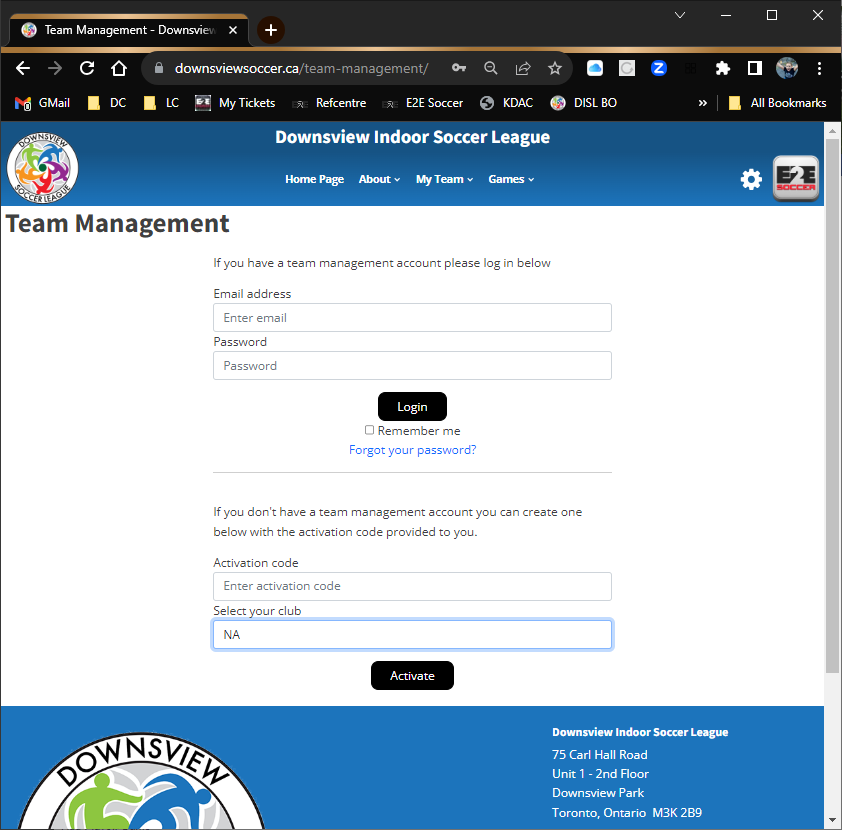 To activate your account go here
and enter this activation code.

Please contact your club

Choose your club name from the drop down menu

Then click the Activate button
How to Activate
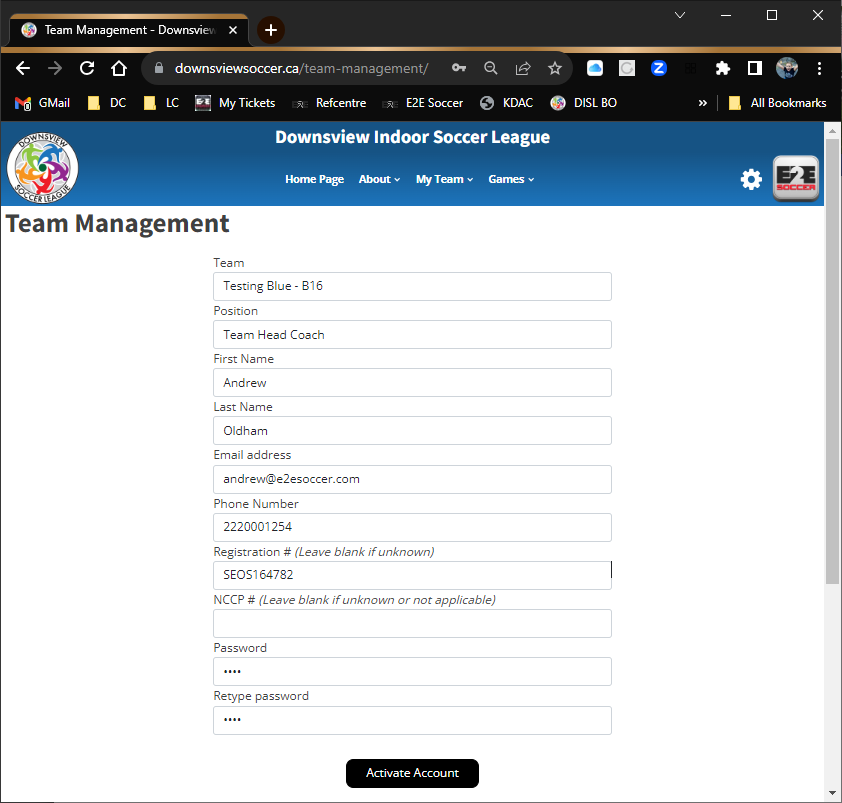 Make sure that you select the correct 
team here

Fill in the rest of the page and click the
Activate Account button
Your Options
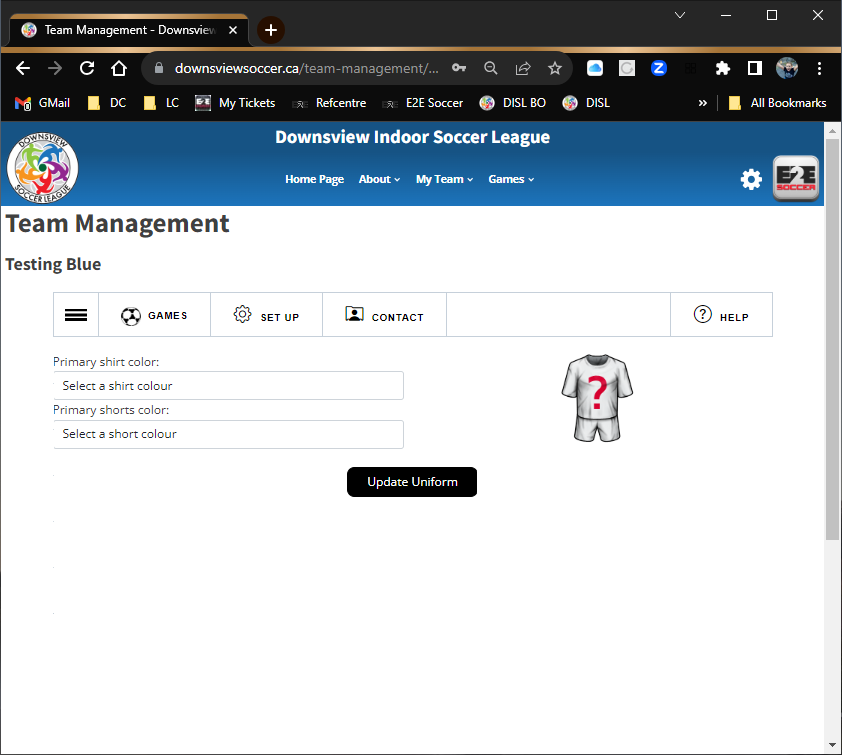 You will now be taken to the Team
Management module

There are 4 tabs in this module

Games
Set Up
Contact 
Help

Click on the 3 lines to open the submenus for each tab.
Setting up your team
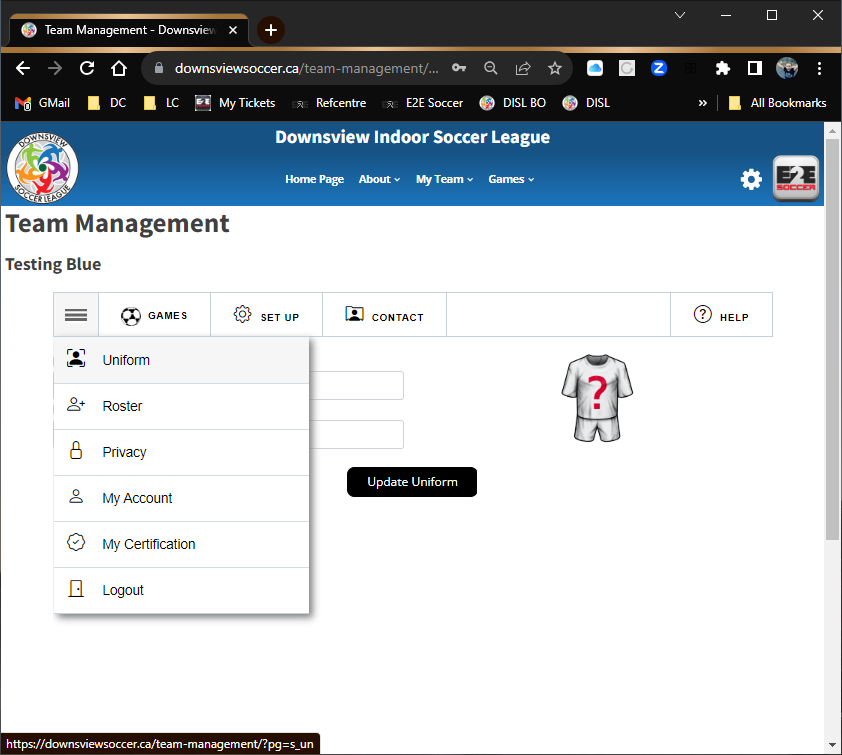 In each tab is a series of tools

Click on the button to visit that tool
Setting your Uniform Colour
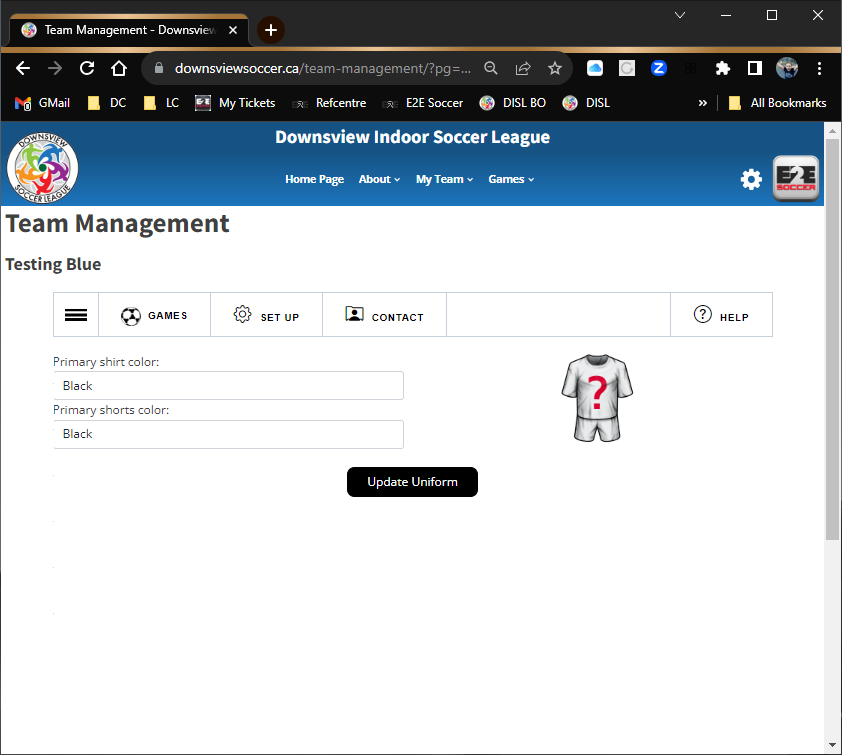 Start in the Set Up menu 

First enter your uniform by selecting
your shirt and shorts in the drop downs





Click the Update Uniform button to save
Setting your Uniform Colour
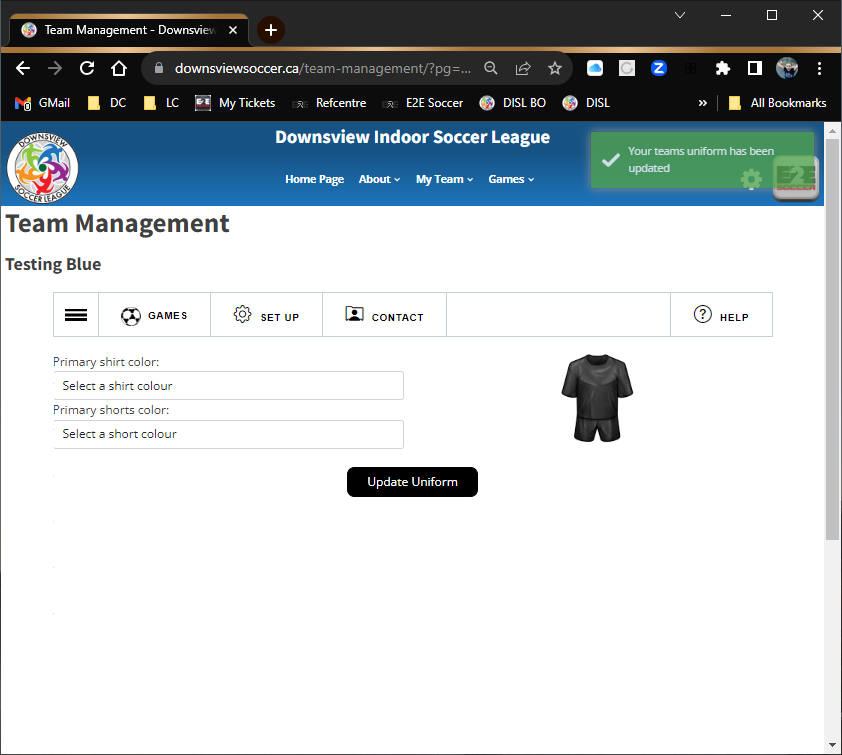 A green message will tell you that the action was successful

It will be red if there is a problem
Adding Your Roster
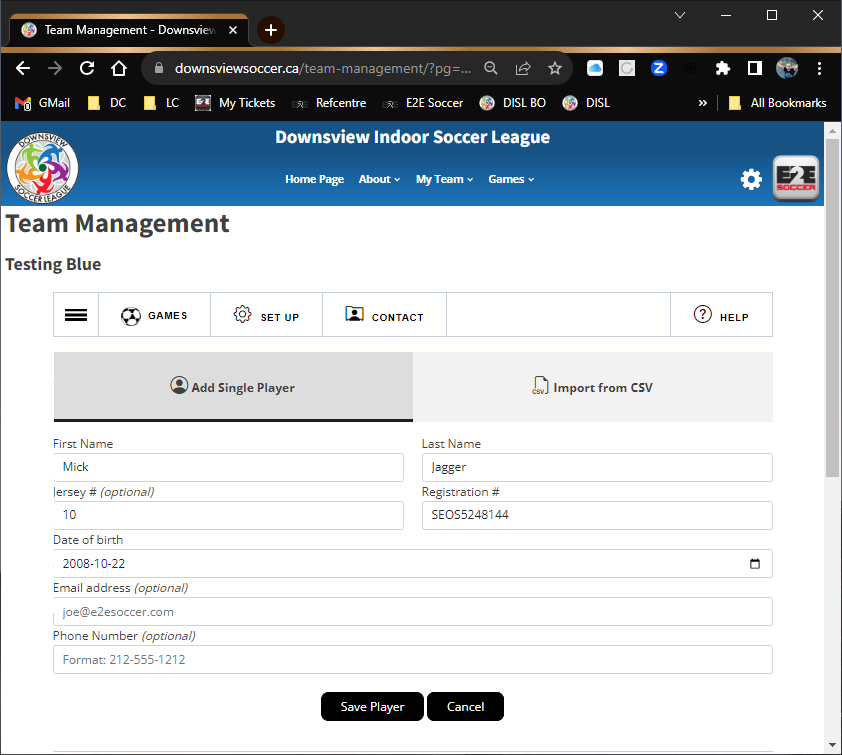 Now stay in the set up menu and select 
the Roster tool

Now enter your players

You can add them one at a time 

or 

You can import a csv file of your roster
Adding Your Roster
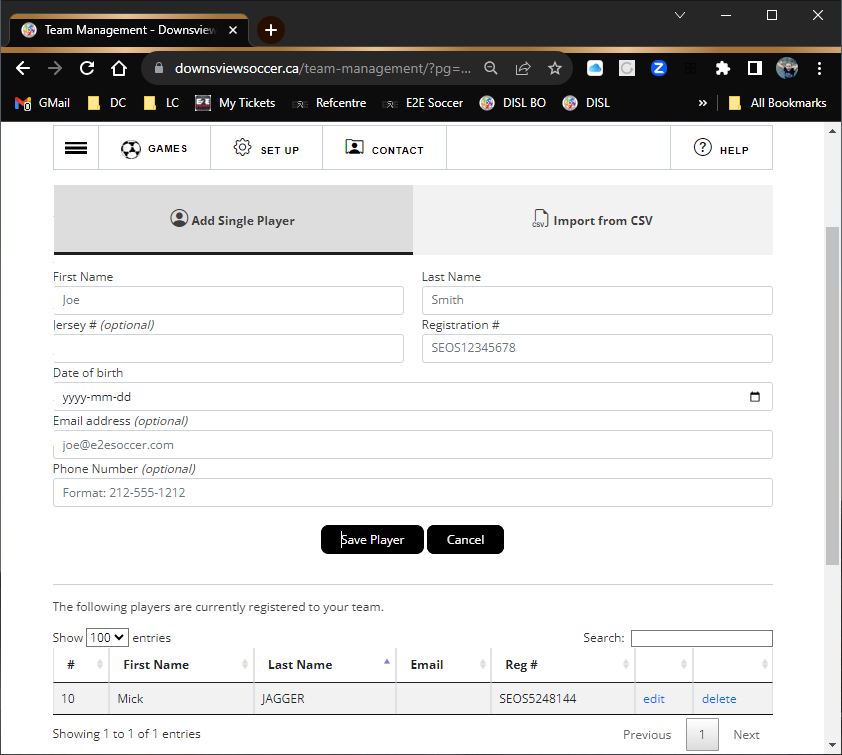 After the player has been added
he or she will be listed in the table
below the buttons

If you need to edit or delete the
player use these links
Setting Jersey Numbers
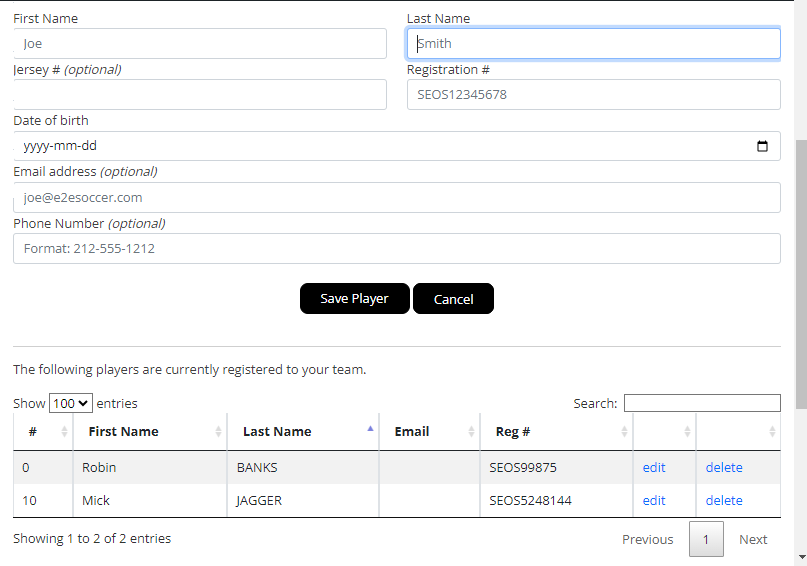 To update a jersey number after having added a player, you can click edit.
Setting Jersey Numbers
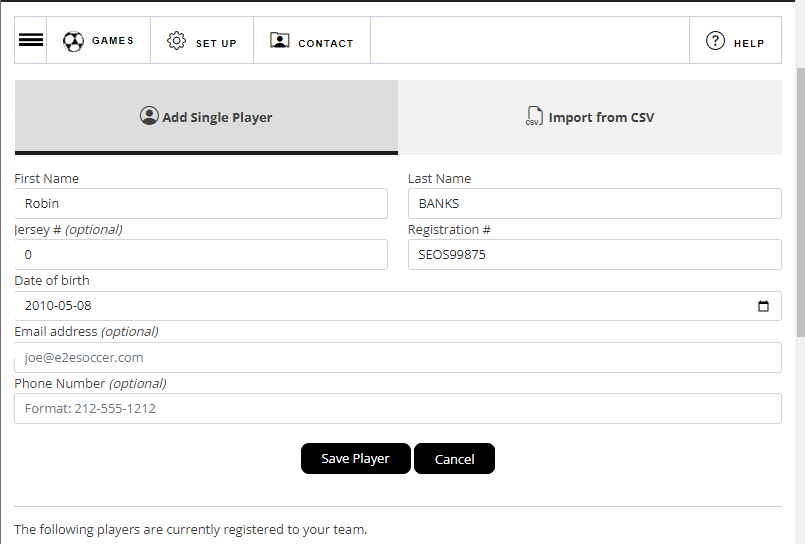 The players jersey number can be added here:

Click Save Player to allow the players number to appear on the game sheet.
Adding Call Ups
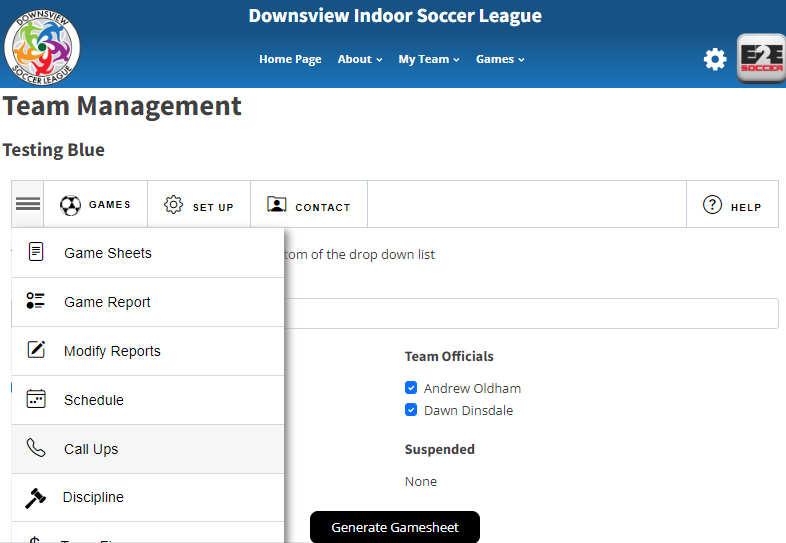 Call Ups can be added to your game sheet by selecting them through the Call Ups Tab, under Games heading.
Adding Call Ups
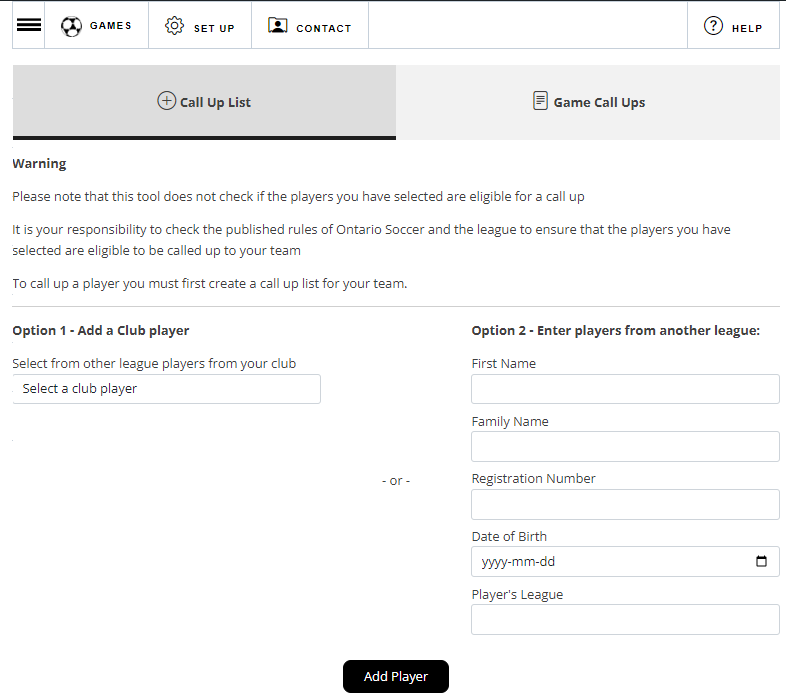 A player can be selected from a team already in the league.




Or you can enter a player from another league – please remember they need to be registered with Ontario Soccer and a roster must be provided for the player.

Click Add Player
Requesting a Call Up for your Game
Now switch to the Game Call Ups tab



Choose the game from the drop down menu.



Click the box beside the players name and click update player(s).
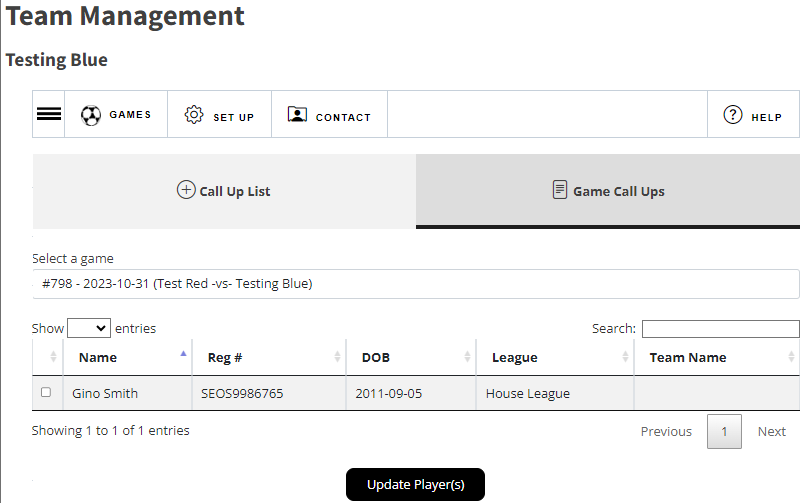 Requesting a Call Up for your Game
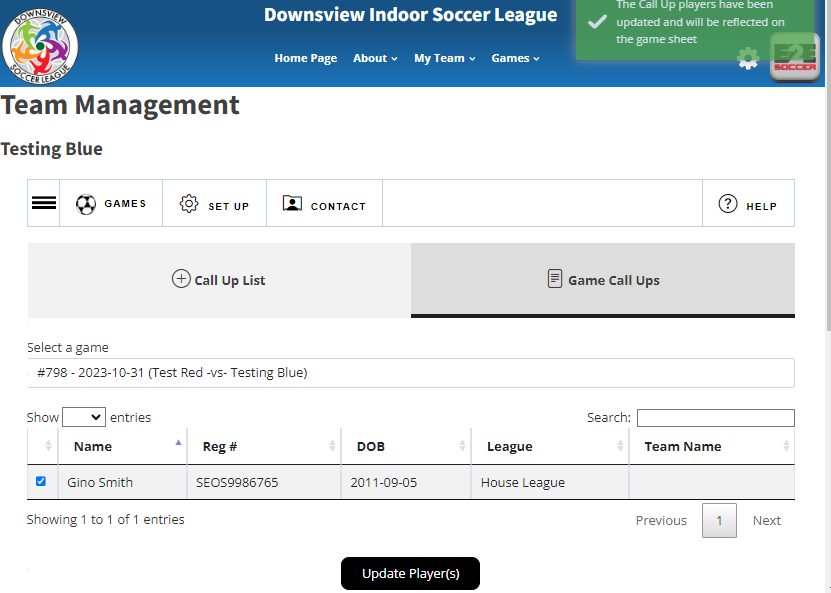 The green box will appear when the player has been added to your game.
Generating a Game Sheet
After you have entered your roster, you can create a gamesheet

To do this go to the Games tab.

Click the 3 lines icon to see the options under Games, click gamesheets.

Choose your players who will be attending the game and click Generate Gamesheet

A gamesheet will appear in a new window.

Print it out and bring it to the game
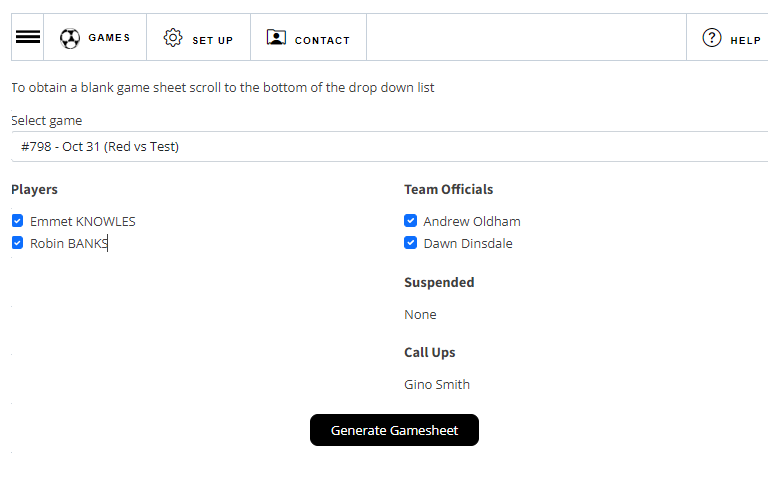 Sample Game Sheet
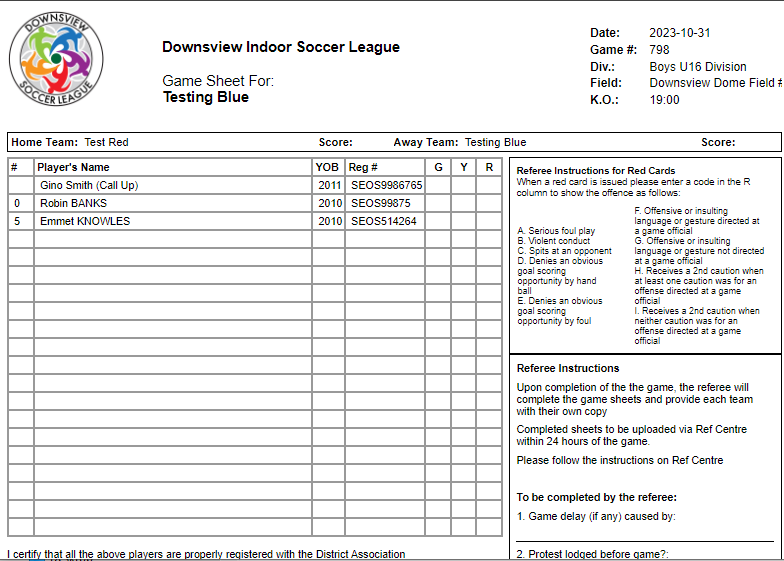 This is your game sheet

Make sure all staff members who are on the bench sign it before you hand it to the referee
Entering your Game Report
After your game you are required to submit a game report.

Under the Games heading, select Game Report.
Both teams have to submit a report

If you are the first team to submit then you will be asked for the score

If you are the second team to submit you will be asked to agree with the score entered by your opponents
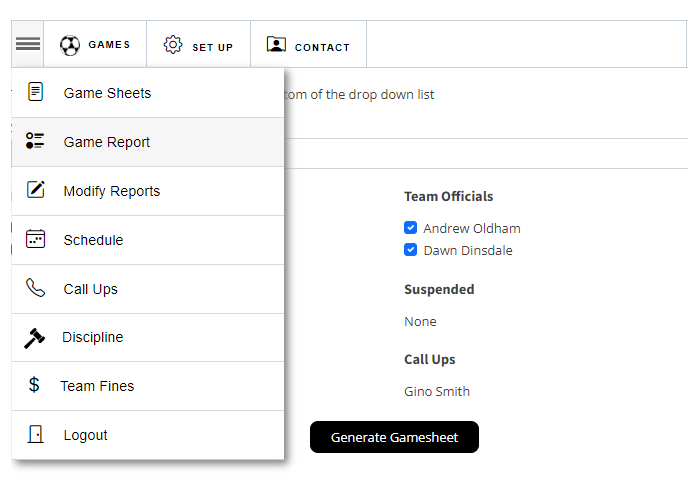 Game Reports
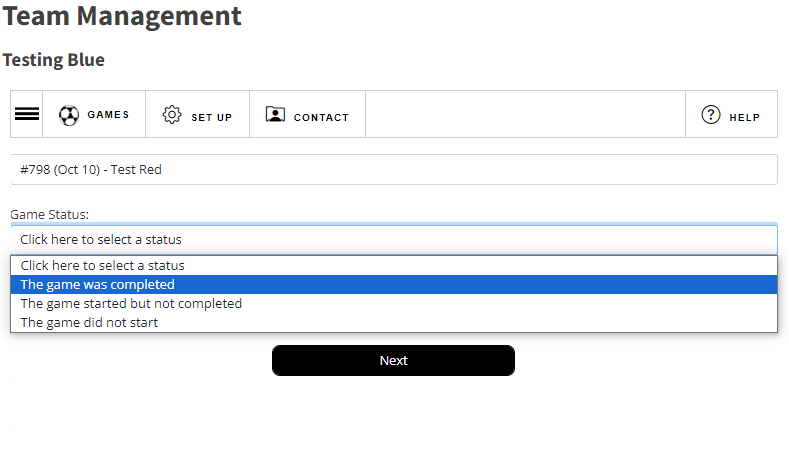 Your game will appear in the drop down list.

Select the Game Status

Click Next
Game Report
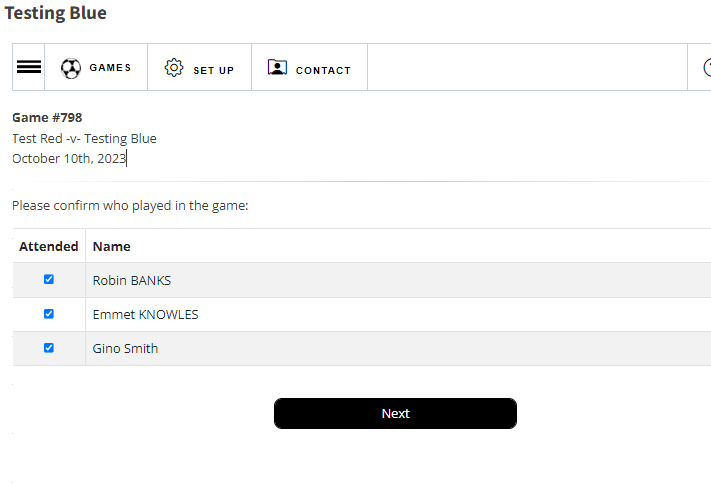 Select the players who attended the game.

Click Next
Team Contacts
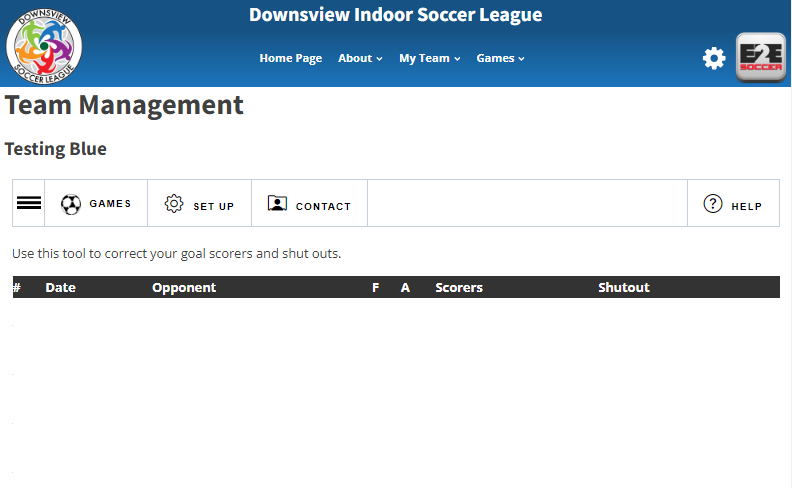 To view your teams contact information or your opponents contact information, go to Contact
Your Team Contacts
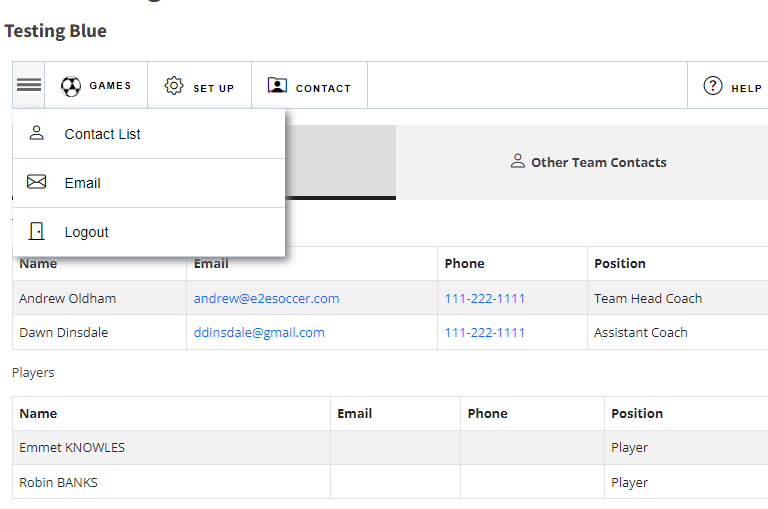 Your team officials contact information is listed and any player contacts entered will be available to your team only.

You are able to email your team through the website using the email function.
Opponents Team Contacts
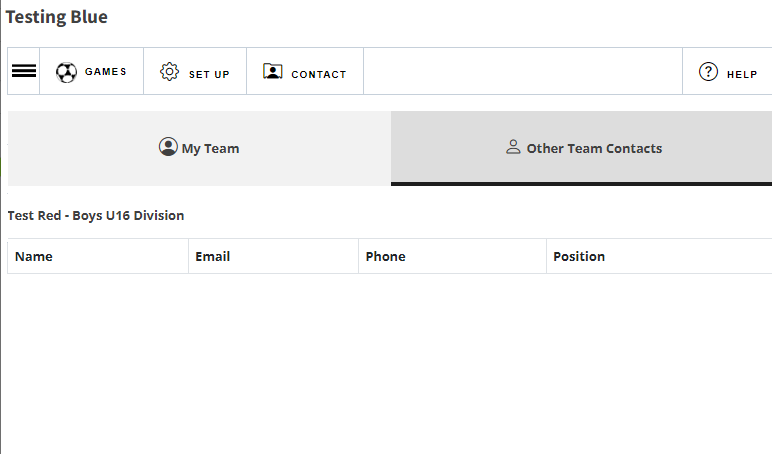 To view your opponents contact information click on the Other Team Contacts tab.

All teams in your division are listed.

Only team officials who are logged in will have access to this page.